Технология коррекции письма
Составитель: учитель-логопед МБОУ «СОШ №1» г.Бийска
Криницкая Светлана Геннадьевна
Технология -
процесс планирования деятельности учителя в виде последовательных операций, которые приведут к достижению конкретного результата
Коррекционно-развивающая деятельность направлена на:
учитель
Учитель-логопед
Функциональные блоки письменной речи
Письменная речь
-процесс создания связного высказывания
Письмо 
-процесс кодирования звучащей речи в письменную
Запись готового предложения
Конструирование предложения
Обозначение звука буквой и написание буквы
Создание текста
Кодирование звучащего слова в написанное
Задача учителя-логопеда:
помогать детям справляться с трудностями, возникающими в процессе овладения письменной речью
Понятия
Кодирование слов:
Слова, осложненные правописанием
Произношение не расходится с написанием
Учитель
Учитель-логопед
План действий при кодировании
Обучение фонематическому анализу (последовательность звуков в слове)
Умение четко произносить слово, проговаривая каждый звук
Развитие кинетики и кинестетики речевого аппарата и кисти руки
Развитие оптического восприятия и памяти, зрительного контроля
Регулирование процессов возбуждения и торможения
Программа кодирования звука буквой
6.Написать букву
1 этап.Соотнесение звука и буквы
Причины трудностей
Неправильная методика обучения
Слабость слуховых и речедвигательных ощущений
Рекомендации:
Самостоятельное произнесение звука ребенком, акцентирование на собственных ощущениях;
Проведение артикуляционной гимнастики с опорой на её кинестетический аспект.
2 этап.Актуализация графемы
Дд
Гг
Нн
Тт
Лл
Вв
Аа
Ее
Дд
Гг
Нн
Тт
Лл
Вв
Аа
Ее
Причины трудностей
Разнообразие буквенного выражения в составе одной графемы
Трудности в формировании прочных связей между фонемой и графемой
3 этап.Зрительно-пространственный анализ буквы
Буква
Элементы
Элементы
Буква
Тесты
Вставь выпавшие буквы так, чтобы они не повторялись по строке и в ряду:
а
у
о
Расставь значки по образцу:
б
д
о
Укрась бусы орнаментом (продолжи узор):
о
о
о
о
Составь фигуру:
4 этап. Написание буквы
Нижний элемент  более распространен
Неправильные движения руки
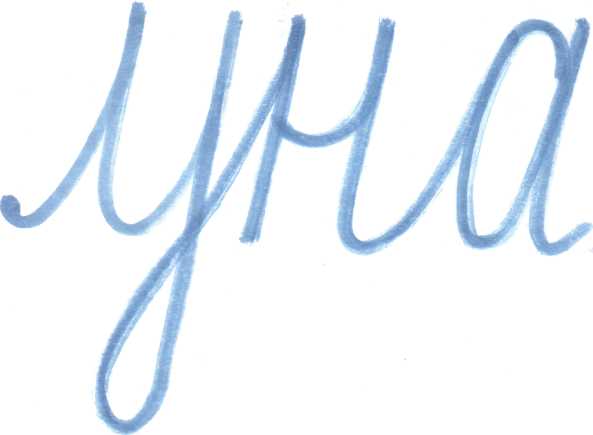 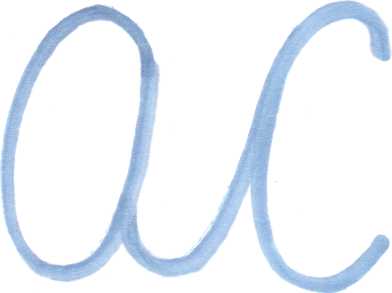 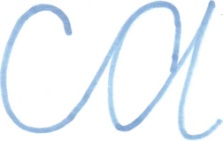 «…определенному ряду движений всегда соответствует в сознании определенный ряд чувственных знаков. Если же двигательный ряд повторялся много раз, то вместе с движением заучиваются и соответствующие ряду чувственные знаки.»
И.М.Сеченов
Письмо в воздухе определенных фигур:
Цель – развитие и коррекция деятельностного компонента письма
1.
2.
3.
4.
5-7.
Упражнения на усвоение графического образа (конфигурации) объекта.
Выполняются на белой нелинованной бумаге формата половинки А4
Образец написан на доске.
Образец буквы на листе бумаги.
Образец написан 2-3 раза на доске.
Образец написан 2-3 раза на листе бумаги.
Упражнения на развитие умения чувствовать размер и наклон объекта:
Образец –на доске.
Образец буквы – на листе бумаги.
Каждый раз дети воспроизводят букву сначала глядя на то, что пишут; затем – глядя только на образец, направляя все внимание на ощущения движения пальцев и кисти. Оценивается один параметр (вначале –это размер, потом –наклон), результаты сравниваются с образцом.
В качестве итога упражнения – написание буквы с закрытыми глазами .
Развитие умения ощущать и контролировать движение кисти вправо по строке:
Выполняется на листе бумаги , на которой прочерчена строка шириной 1- 1,5 см
Основная цель – умение сохранять ровность строки.
Написание слова
Предпосылки ошибок:
Упражнения
Не связанные напрямую с письмом
Развитие умения очень четко орфографически проговаривать слова
-Развитие «внутреннего» слуха;
-Развитие неторопливой ритмичности говорения.
Перечисление событий;
Линейное расположение предметов;
Выполнение серии последовательных движений;
Воспроизведение ритма.
Перечисли в порядке увеличения размера:
Проговаривание скороговорок с одновременным отхлопыванием ритма
На мели мы лениво налима ловили.
Карл у Клары украл кораллы, а Клара у Карла украла клорнет.
Расскажите про покупки! Про какие про покупки? Про покупки, про покупки, про покупочки мои.
Рисование бордюров
Формируют и развивают умение соблюдать заданный алгоритм действий, распределять внимание между несколькими условиями, самоконтроль, оперативную память.
Работа с цветом благоприятно влияет на эмоциональное состояние, позволяет выражать свои чувства.
Виды бордюров:
Ленточный;
Ритмический;
«Змейка»;
Ступенчатый;


Полифонический –чередование по порядку цветов в течение 2-3 строк
Развитие фонематического восприятия
Восприятие и анализ единичного звука («Поймай звук», «Назови первый звук», «Назови последний звук»)
Восприятие и анализ комплекса последовательных звуков 
Определение звуков по беззвучной артикуляции.
Упражнения:
Уточнение понятия «звук речи» (прислушивание к своим двигательным ощущениям)
Формирование чувственной основы понятия «звук речи» (на что похож звук, на какой звук речи он похож, особенности артикуляционного уклада)
Определение количества звуков в группе
Анализ групп слов из 4 -5 звуков
Работа со «Слоговицами»
Упражнения для коррекции графической записи мягкости согласных
Цветовое обозначение в схеме согласных звуков с опорой на буквы гласных:
а
ё
ы
и
Вписать в схему буквы гласных с опорой на цветовое обозначение согласных звуков:
Обозначение звуков буквами:
Вставить пропущенные буквы а-я
    ( л…мки, л…пки, р…нка, м…рка)
Вставить пропущенные буквы о-ё 
и т.д.
Заполнить клетки кроссворда   и т.п.
Спасибо за внимание!
Успехов Вам и вашим ученикам!